Microsoft Entra ID Governance POC
Partner engagement
Speaker:
Sr. IT Pro/Security/Governance/Compliance
Audience:
Reach out to your Microsoft’s partner contact if you need support on this.
Key contact for support:
Additional supporting materials:
(DO NOT SHOW)
Microsoft Entra ID Governance
Pre-engagement
Proof of concept – Pre-work, goals, scoping guide and checklist
Proof of concept (PoC) | Goals
Demonstrate the value of Microsoft Entra ID Governance in your environment:

Discovery: Review the  current onboarding and lifecycle processes for identities
What is the current HR system and onboarding process?
How does the organization manage lifecycle for identities after onboarding?
Is there any automation in place that helps alleviate all manual / disjoined processes? 
What is the current process to provide access to applications as well as certification of such access

Define: Criteria for success will be based on a successful provisioning of employee with its lifecycle (Joiner/Mover/Leaver) , application assignments and certifications

Evaluate: Evaluate the result of the POC by collecting customer feedback and team insights
Key Requirements
Make sure you meet these requirements to avoid any roadblocks
Microsoft Entra ID Governance SKU (Logic Apps and Auto Assignment Policies) - How to start a Microsoft Entra ID Governance Trial) 
Microsoft Entra ID non-production Tenant
Account with User administrator, Identity Governance Administrator, Privileged Role Administrator or Global administrator on the target tenant
Microsoft Entra ID Governance Journey | POC scope
Examples
Advanced data extraction / Transformation / load with external source of records
Customized logic apps with 3rd party connectors 
Legacy workloads with on-prem IGA and cloud only accounts
Etc.
Maintenance
Phases
Provisioning from multiple source of records to multiple targets
Complex mapping/transformation
On-prem apps with 3rd party ECMA connectors
Multiple Identities
Deployment
Provision non-prod users from HR system with key attributes
Provision non-prod users to up to 4 SaaS apps
Run Lifecycle Workflows for J/M/L (On-demand) 
Demo of Custom Extension capabilities
Simple attributes flow/transformation
Single tenant
On-prem apps with built-in connectors
POC
(You are here)
PoC  Stakeholders
Common customer stakeholders 
We will engage the following stakeholders at specific stages of the POC:
Identity team: Microsoft Entra ID Global Administrator
Azure logic app contributor (or similar)		
Security Admin
Compliance Manager
Development Teams (Graph API, Custom workflows)
PoC Qualification Criteria (Requirements)
Entra ID Governance POC Outcomes
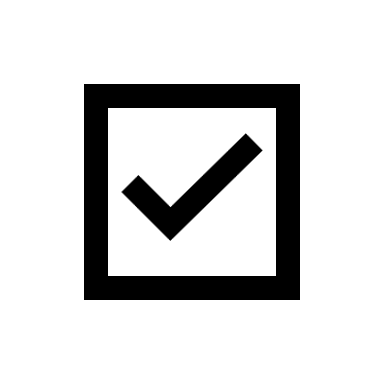